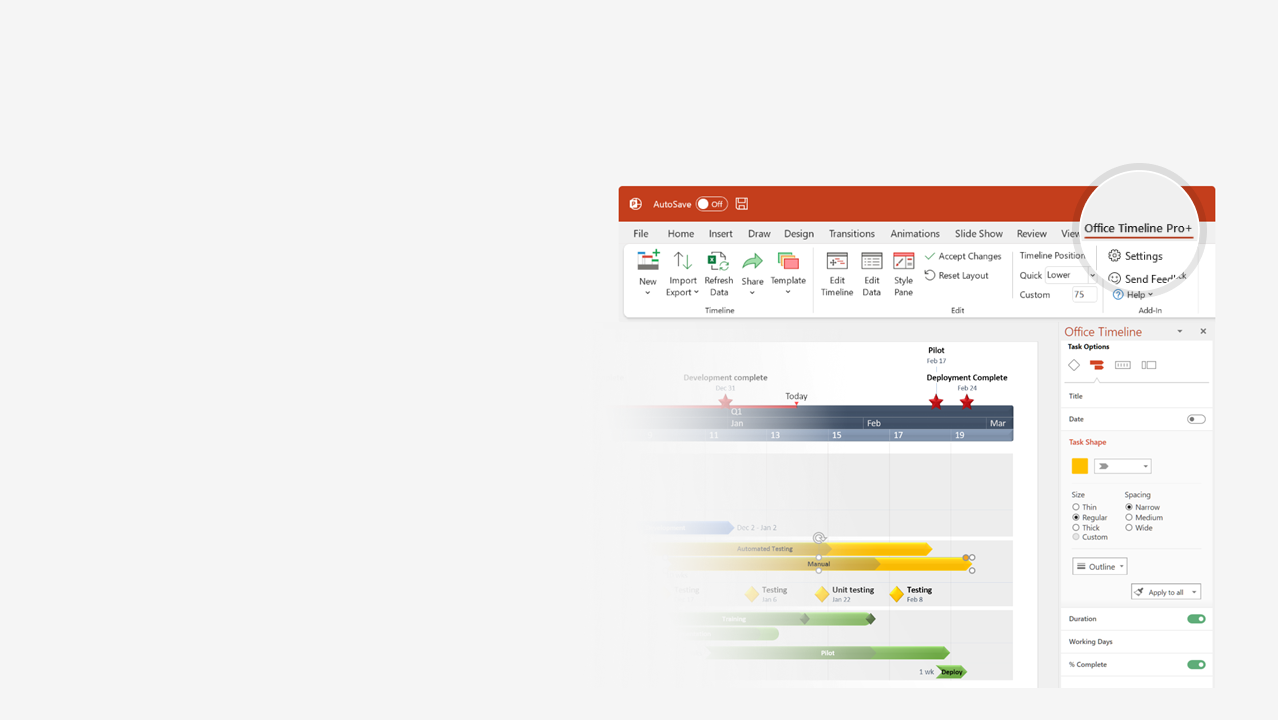 How to update this template in seconds
1
The Office Timeline add-in for PowerPoint will help you edit it with just a few clicks.
Get your free 14-day trial of Office Timeline here: https://www.officetimeline.com/14-days-trialRe-open this template, and create your impressive PowerPoint visual in 3 easy steps:
Click the Edit Data button on the Office Timeline tab.
Use the Data and Timeline views to edit swimlanes, milestones and tasks.
2
Click Save to instantly update the template.
3
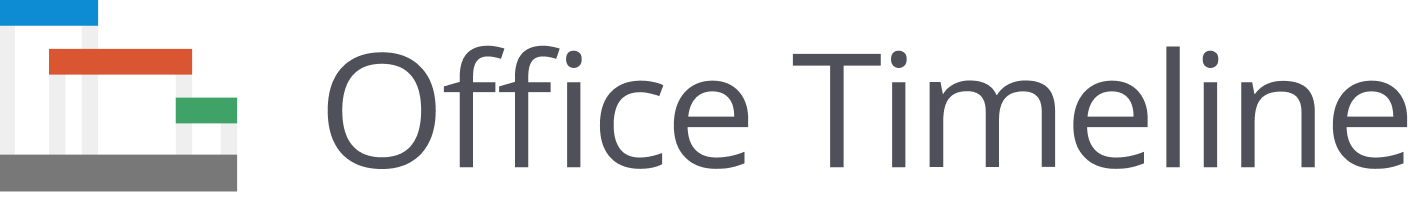 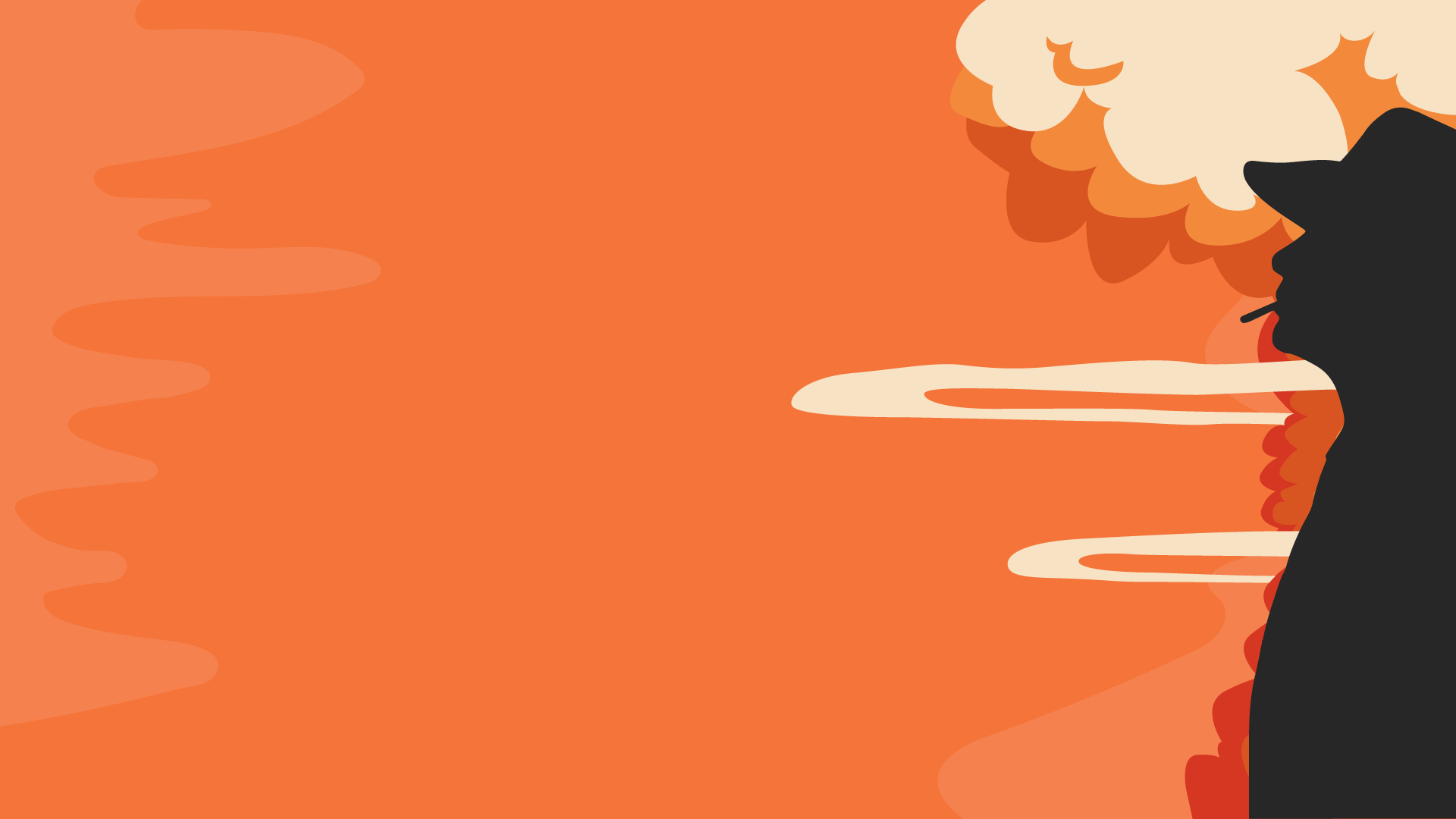 “OPPENHEIMER”
MOVIE TIMELINE
Works on the Manhattan Project
1942 - 1945
Meets Niels Bohr
Meets Jean Tatlock
Director of IAS, Princeton
Security clearance revoked
Fermi Award
1926
1936
1947
1954
Dec 1963
1924
1928
1932
1936
1940
1944
1948
1952
1956
1960
Studies at Cambridge
Assumes full-time professorship
1924 - 1926
1936
Studies in Germany, meets Heisenberg
Marries Kitty Puening
Early life & career
1926 - 1927
1940
PhD in Physics from the University of Göttingen
Peter (son) is born
1927
Apr 1941
Teaches at University of California, Berkeley
1929 - 1943
Appointed as director of the Manhattan Project
Trinity test
Jul 20, 1943
Jul 16, 1945
Manhattan Project
Jean Tatlock takes her own life
Hiroshima and Nagasaki bombings
Jan 1944
Aug 1945
Katherine (daughter) is born
Meets with President Truman
Dec 1944
Oct 1945
Congressional hearing
AEC emergency meeting
Jun 1949
Aug 1949
Hydrogen bomb approved Teller appointed
Letter against 
Oppenheimer
Lewis Strauss' 
Senate hearing
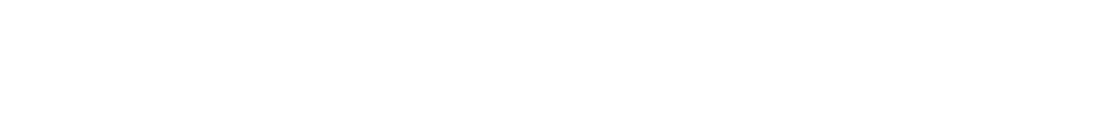 Downfall
1950
1953
1959
Security clearance hearing
Apr 12, 1954 - May 6, 1954